Beste Havo 4.
Programma aankomende les
introductie, hoe werk ik.
Beginnen aan H2.
Oprichting EZ
Opgave 35 t/m 40 (veel leeswerk)
Benodigdheden. / werkwijze.
Een schrift.
De juiste lesbrief.
Begin van het jaar: een vaste plek.
Structuur tijdens de les:
Herhaling theorie vorige les (nabespreken huiswerk).
Nieuwe theorie.
Zelfstandig lezen/maken opgaves.
Nabespreken opgaves. (stap 2/3/4 herhalen)
Nabespreken les. (opgeven huiswerk)

Relatief weinig opdrachten, maar die maken we zodoende wel uitgebreid en aandachtig.
Lees de theorie (zonder de opgaves te maken van bladzijde 30 t/m 32) noteer in je schrift per puntje de belangrijkste informatie.
10 minuten de tijd.
Eerder klaar, verder lezen BTW.
10
8
9
5
6
7
4
3
1
2
Belangrijkste informatie: (er zijn meer dingen belangrijk, maar dit is per puntje het belangrijkst).
Vergunningen: afhankelijk wat voor zaak je begint, heb je bepaalde vergunningen nodig.
Inschrijven in het handelsregister: je schrijft je in bij de kamer van koophandel, je naam mag niet misleidend zijn.
Administratie: balans is verplicht (staan op rechten/verplichtingen), papier 7 jaar bewaren.
Vestigingsplaats: hypothecaire lening afsluiten voor het bedrijfspand.
Investeringsbegroting: overzicht wat je verwacht aan te moeten schaffen.
De resultatenbegroting: overzicht wat je verwacht aan kosten en opbrengsten te genereren.
Belangrijkste informatie: (er zijn meer dingen belangrijk, maar dit is per puntje het belangrijkst).
De liquiditeitsbegroting: overzicht van wat je verwacht aan betalingen en ontvangsten te hebben de aankomende periode.
De rechtsvorm: juridische vorm waarin een bedrijf bepaalde verplichten heeft. (eenmanszaak = prive aansprakelijk) 
De verzekeringen: vaak dwingt je bank je bepaalde verzekeringen wanneer ze hypotheek verstrekken.
Zelfstandig maken oefenopgave 35 t/m 40
10 minuten de tijd.
Eerder klaar, verder lezen BTW.
10
8
9
5
6
7
4
3
1
2
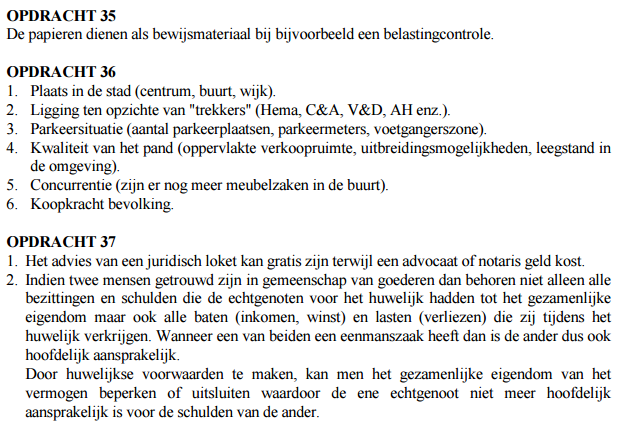 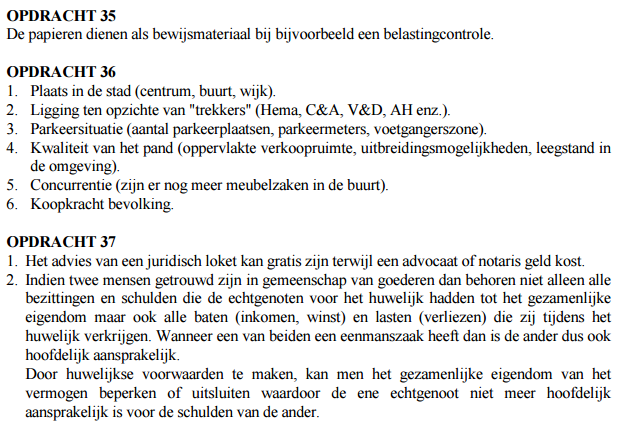 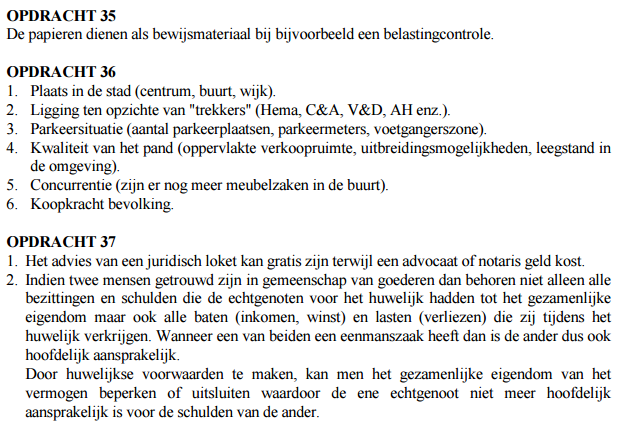 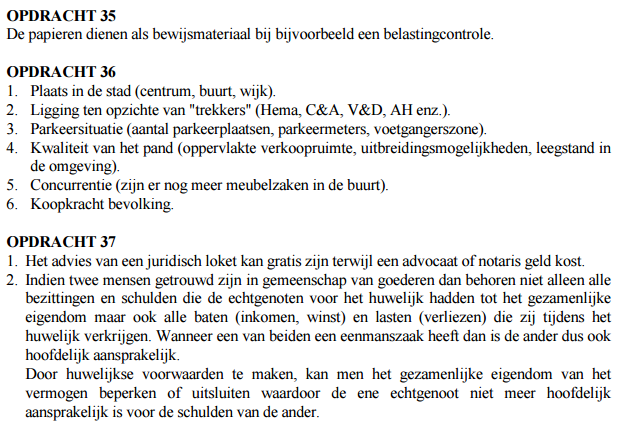 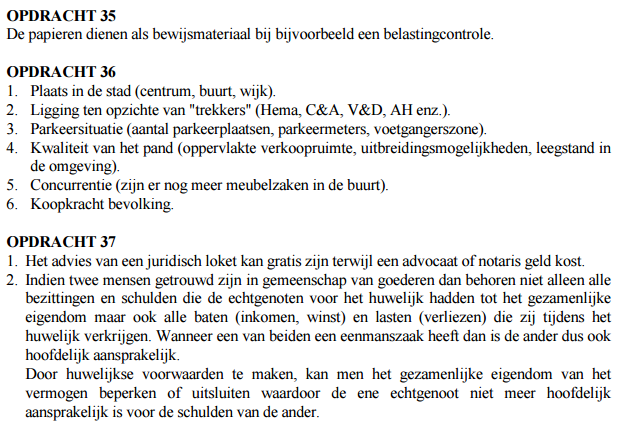 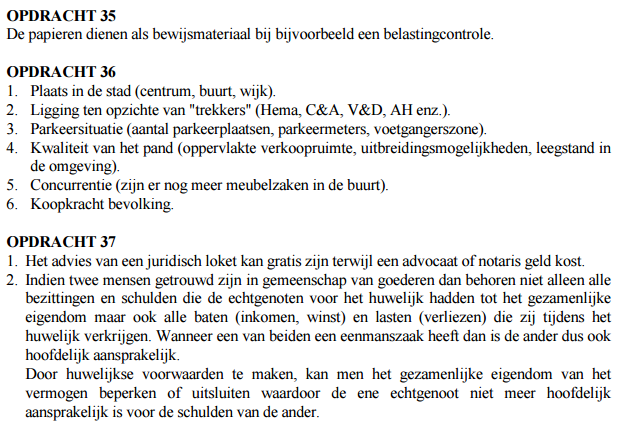 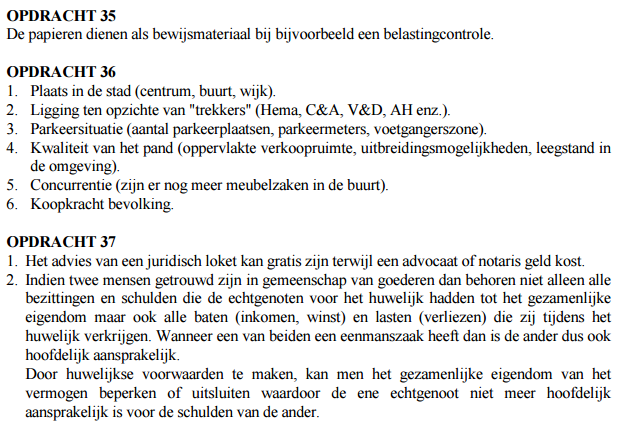 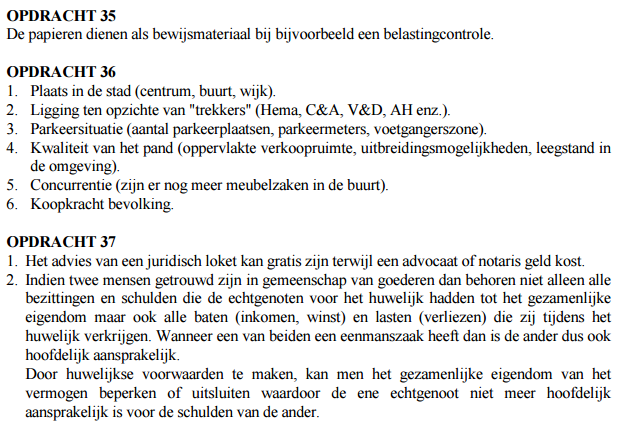 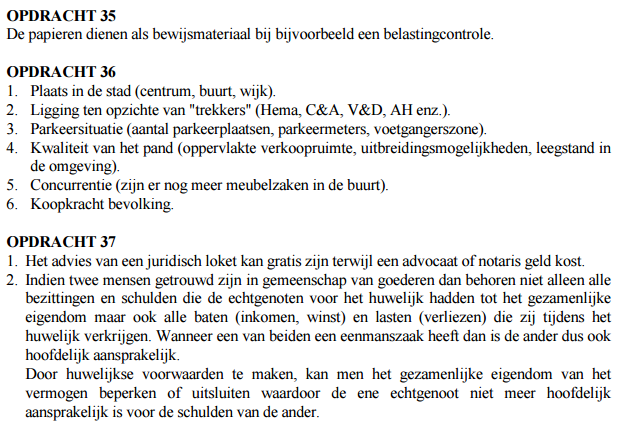 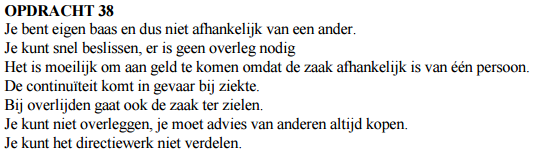 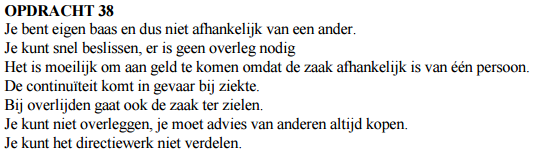 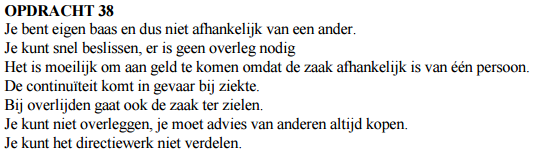 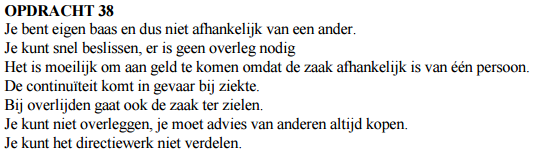 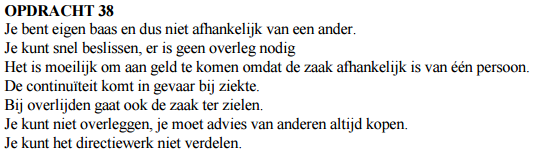 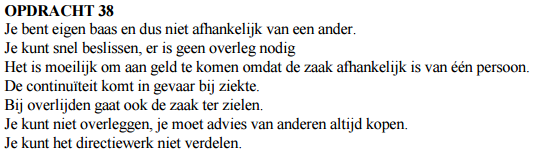 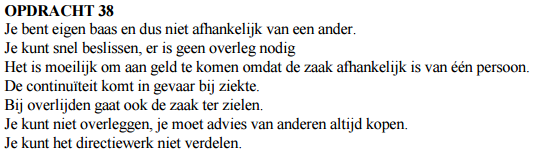 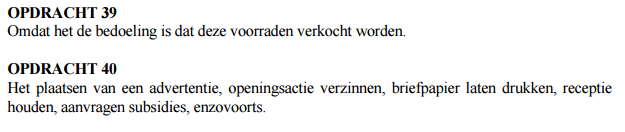 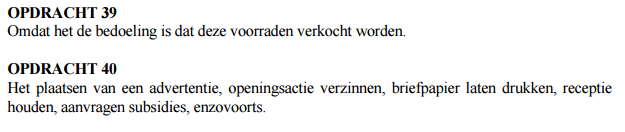